Magister
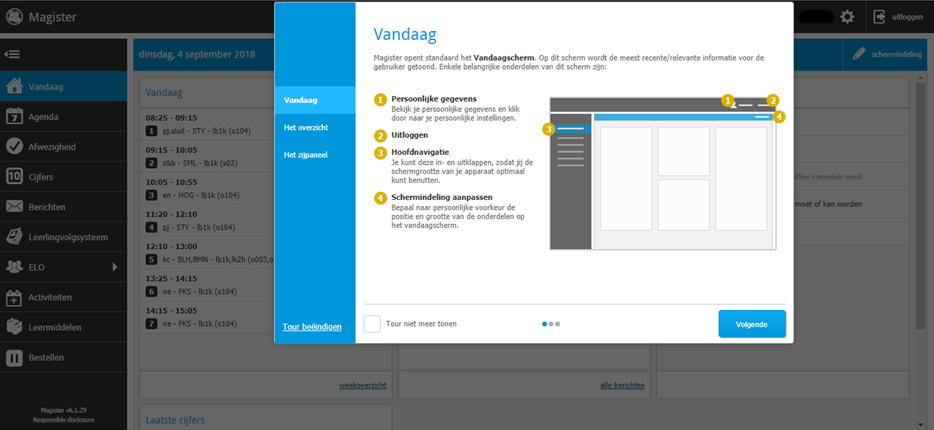 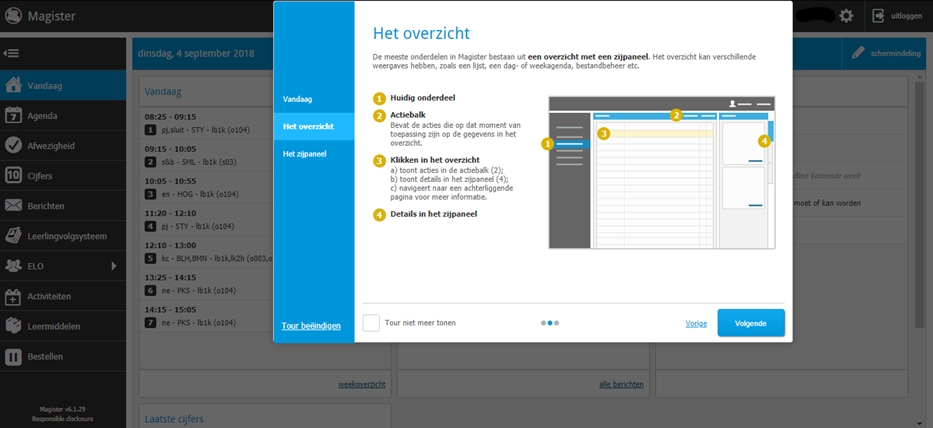 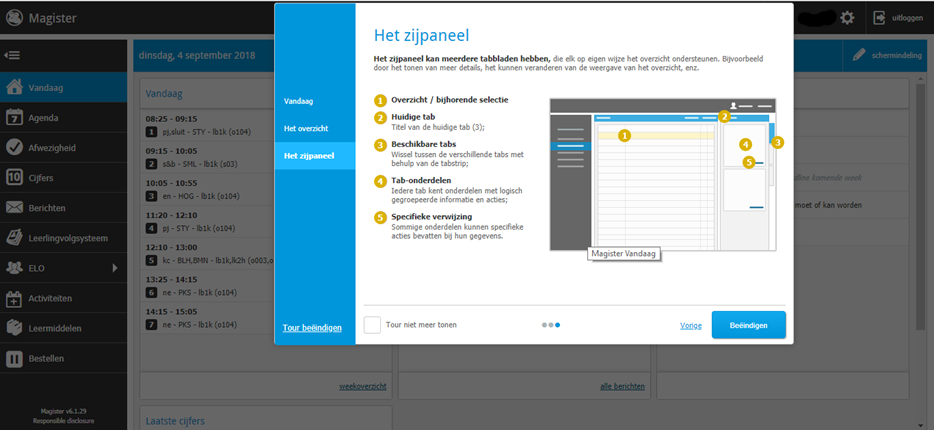 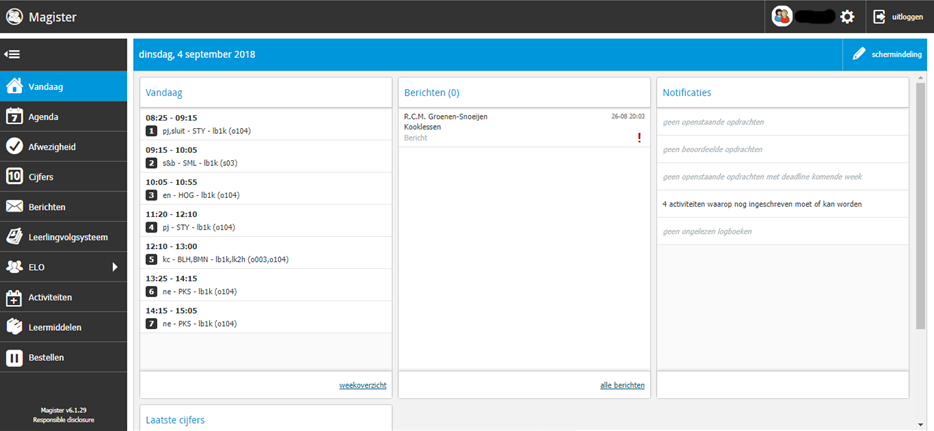 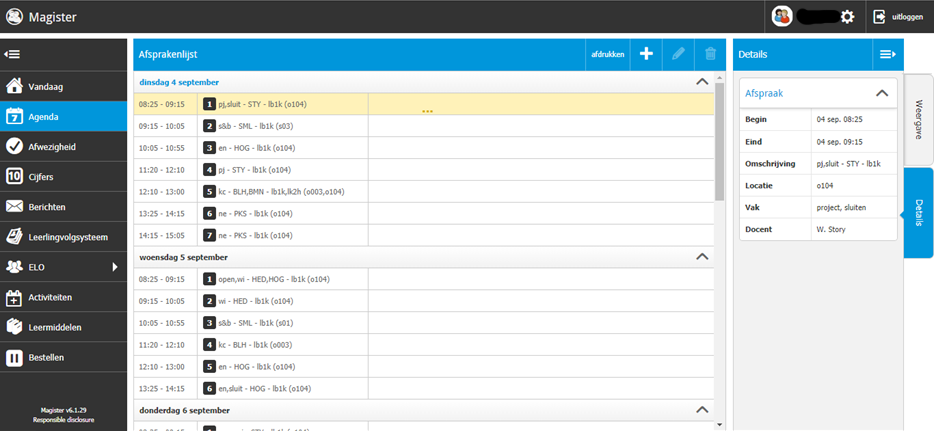 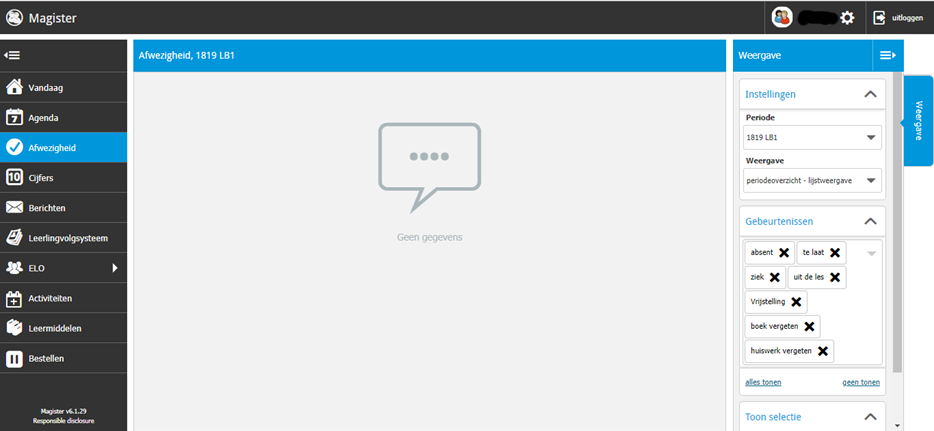 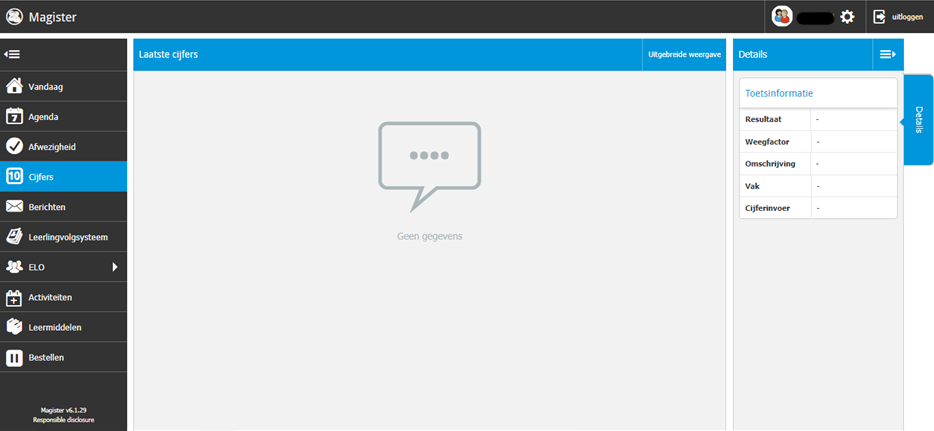 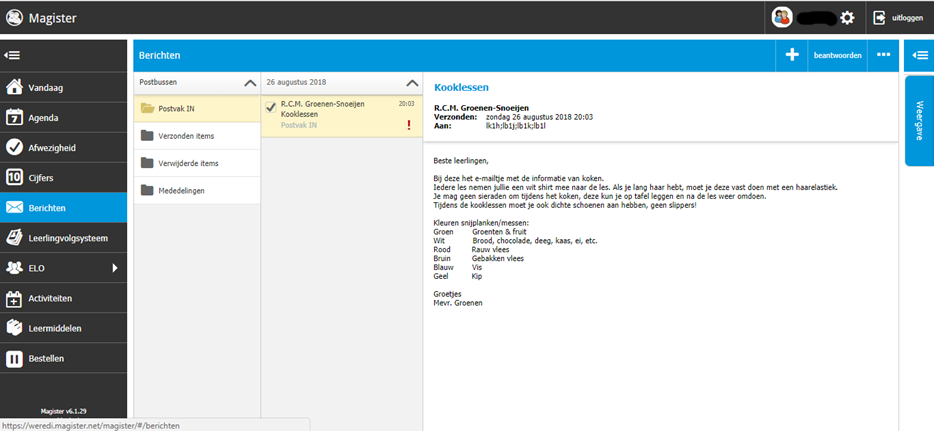 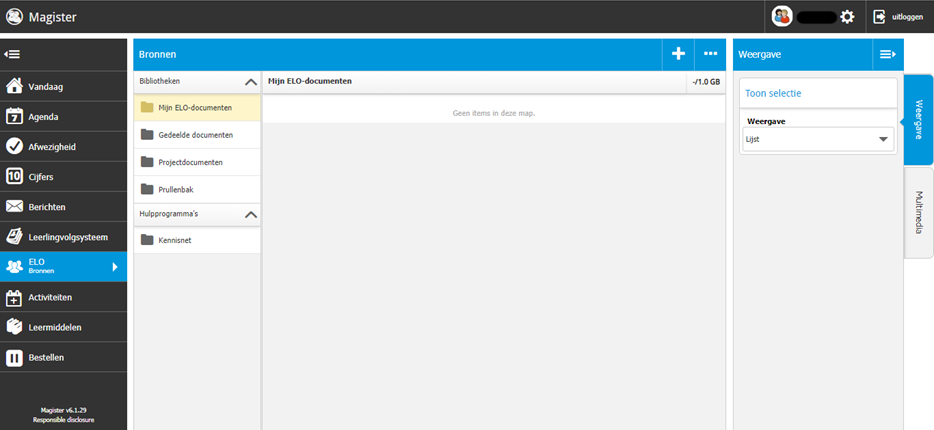 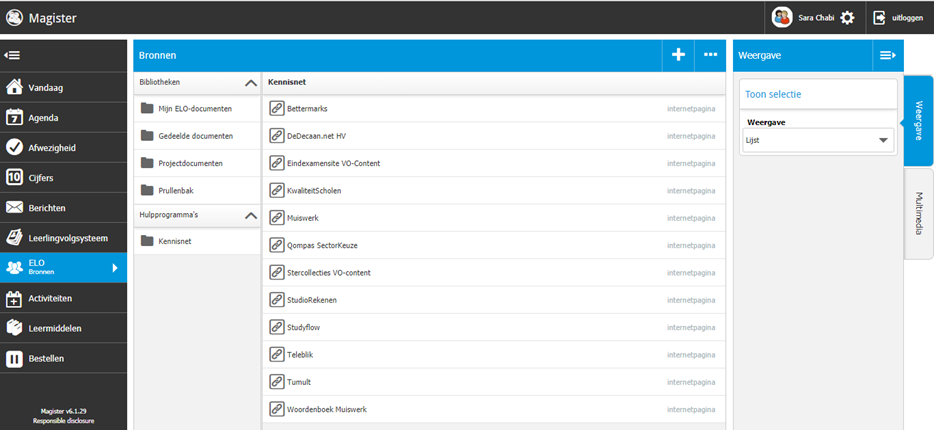 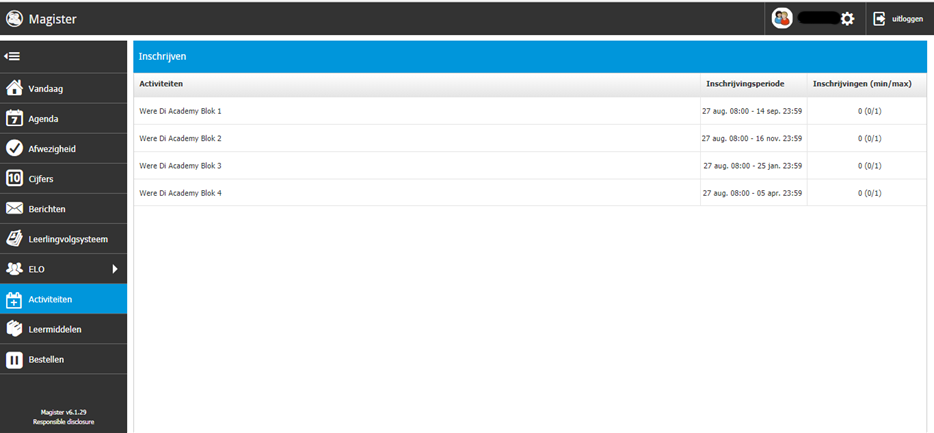 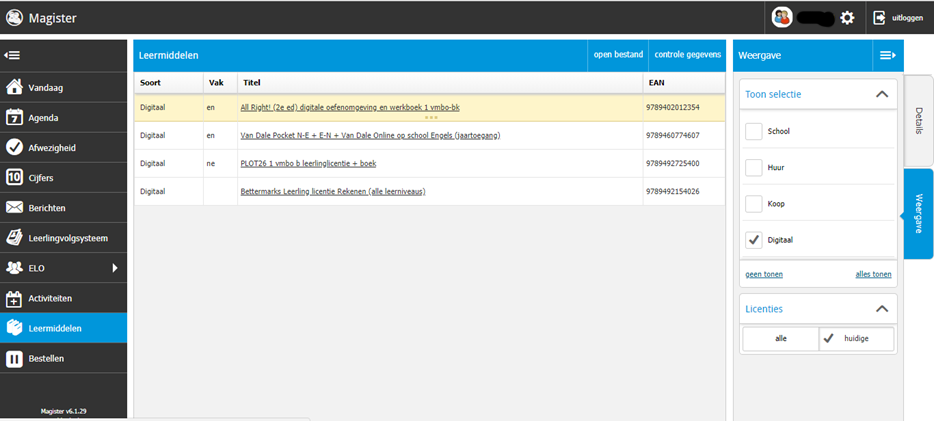 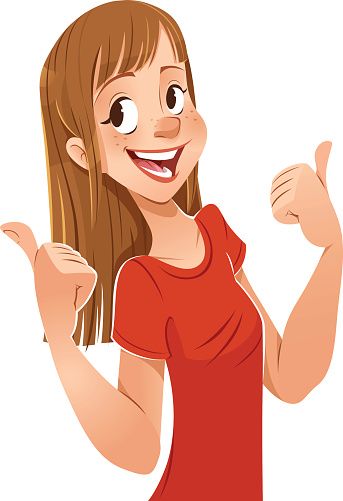 Einde les 4.Wat heb je vandaag geleerd?